Динамика задолженности за покупку на ОРЭМ в 2018-2019гг. 
на 31.10.2019г.
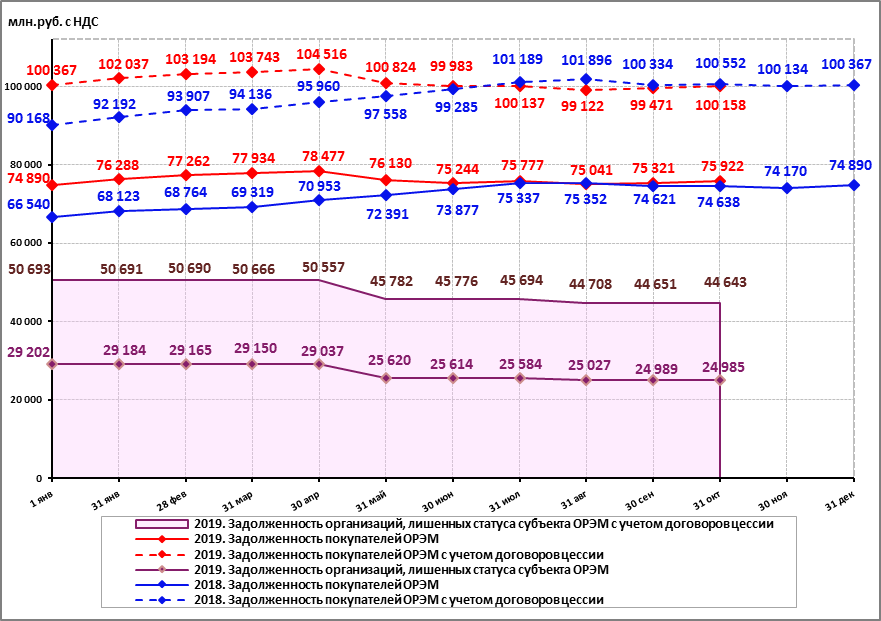 1
Структура расчетов за покупку на ОРЭМ в 2019 и 2018 гг. 
по федеральным округам
Млн. руб. с НДС
2
Динамика и структура задолженности покупателей на РРЭ в 2018-2019гг.
3
Структура задолженности на РРЭ в 2019 году по группам потребителей
4